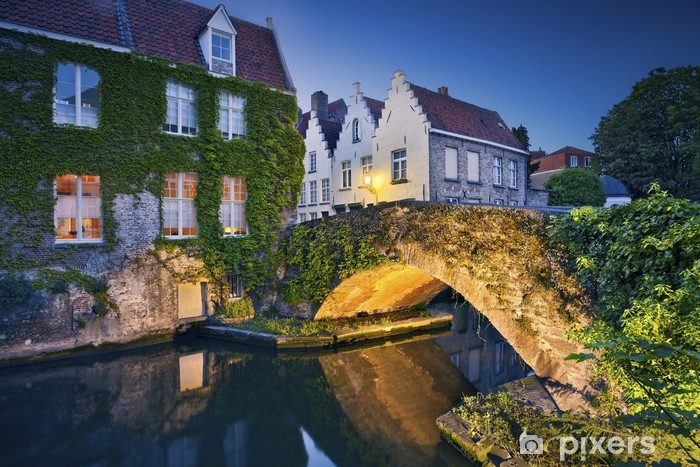 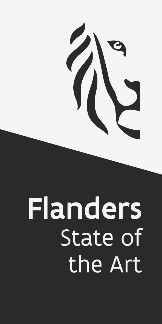 From the Declaration of Bruges until today: the first decade of the Reflection Group and the way forwardAmeels Vera, Policy officer Flanders Heritage (Belgium)
Declaration of Bruges (2010)
Belgian Presidencies statement

EU CH 

is rich and divers: monuments, cities of art, archaeological sites, museums and collections, archives, traditions and cultural and natural landscapes
is a major source of both direct and indirect employment
plays a significant role in the quality of life of European citizens
contributes to the development of a common but diverse European identity
is an important factor in stimulating cultural diversity and intercultural dialogue
classified on the EU level under culture but closely related to a variety of other sectors such as agriculture, spatial planning, media, research, environment and tourism, etc.
Declaration of Bruges (2010)
Belgian Presidencies statement

European Union
has a facilitating role in culture –day to day management and preservation on national or regional level
has wider decision-making powers in other policy areas with direct or indirect consequences for heritage

The cultural heritage sector
contributes to the implementation of the policy of the European institutions
but could organize itself to better serve its interests and concerns at EU level
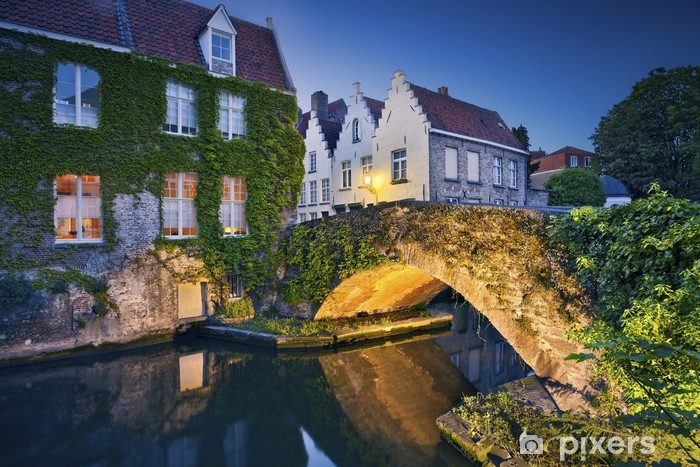 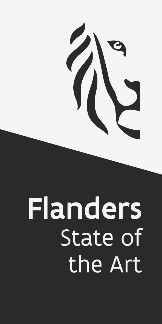 Declaration of Bruges (2010)
Declaration of Bruges (2010)
Belgian Presidency declared that:
it is important to play a proactive role vis-à-vis the developments, challenges and opportunities which present themselves within European policy

it would be advisable to prepare a specific, long-term plan which searches for possibilities to ensure that the potential of cultural heritage is better incorporated in the general policy of the European Union

Interaction with the European Union policy-making level is central

One of the central elements in the long term plan:
to set up a European platform: an umbrella organization representing governments, academics, professionals, subsidized institutions in charge of the collection of heritage elements and the civil society, which can respond to the developments, challenges and opportunities that present themselves within European policy
Declaration of Bruges (2010)
One of the central elements in the longterm plan

to set up a European platform: an umbrella organization representing governments, academics, professionals, …,  and the civil society, which can respond to the developments, challenges and opportunities that present themselves within European policy
Reflection Group EU and Cultural Heritage
Reflection Group EU and Cultural heritage
2011
First steps taken to bring all parties toghether      

Mission Vision of the RG
Belgian secretariat and rotation chairmanship
Informal expert platform for exchange, discussion and reflection
Complements various formal working groups and bodies of Members States’ representatives
Efficient networking and mutual trust 
Longterm engagement of the members
Reflection Group EU and Cultural heritage
Actions:

Exchange of information and cooperation on: 

A diversity of topics corresponding to national needs, policies and activities, connected to the Presidency of the Council of the EU 
Council Conclusions, EU presidencies meetings, CAP-paper, Workplan for Culture, EYCH 2018, European Year of Rail…
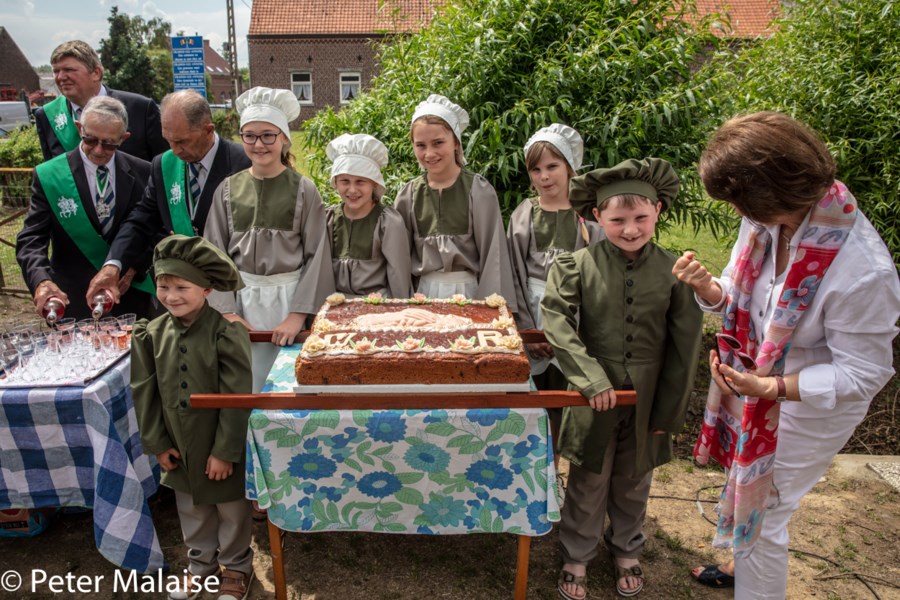 Reflection Group EU and Cultural Heritage
Reflection Group EU and Cultural heritage
10th anniversary

Time to look back – Time to look forward

What changed over the years ?
Which way to go ?
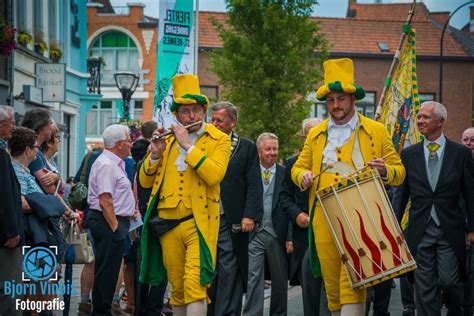 From the Declaration of Bruges  until today
From the Declaration of Bruges  until today
EU CH 

is rich and divers  …. heritage more than ever needs to be taken in all its complexity
plays a significant role in the quality of life  .... transversal topics and initiatives such as  sustainability / climate change  / Green Deal / new European Bauhaus
classified on the EU level under culture but closely related to a variety of other sectors such as agriculture, spatial planning, media, research, environment and tourism, etc. …… heritage domain needs an  interdisciplinary conduct, professionals and experts included into strategic discussions that affect our environment, economy and society
From the Declaration of Bruges  until today
Develloping a European platform: an umbrella organization representing governments, academics, professionals, and the civil society, which can respond to the developments, challenges and opportunities that present themselves within European policy

several groups  ( EHHF, EHLF, EAC, OMC-groups, EU Expert group, Portuguese presidency initiative, Friends of CH network …. (re-)position to what other groups are doing

complementary of existing activities needs to be established, within the European and international frameworks and while respecting particular objectives i.e. cultural heritage & climate change (European Commission, Council of Europe, Unesco, Icomos with the climate heritage Network, …